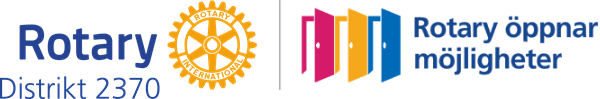 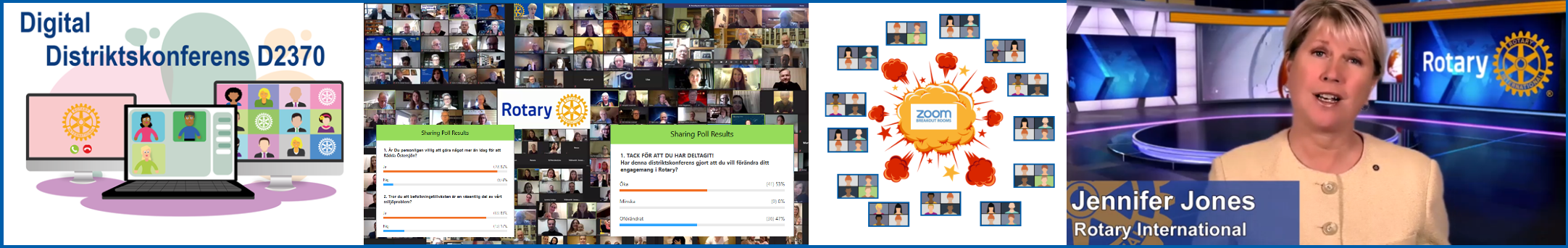 Enkätresultat 

”Zoom-polls”
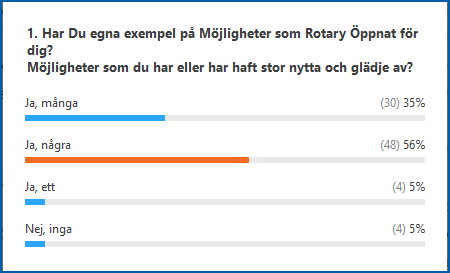 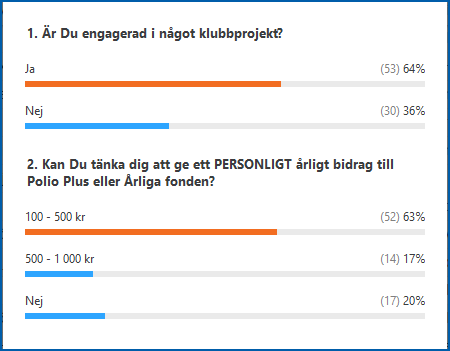 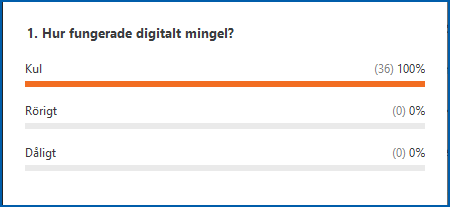 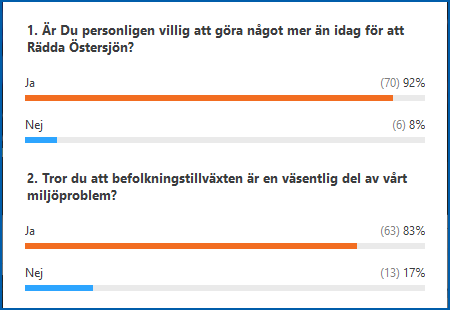 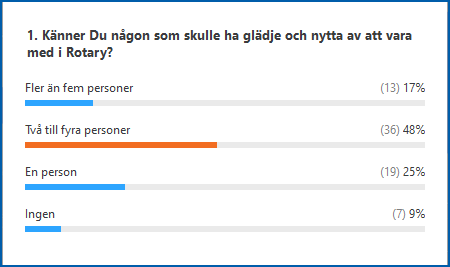 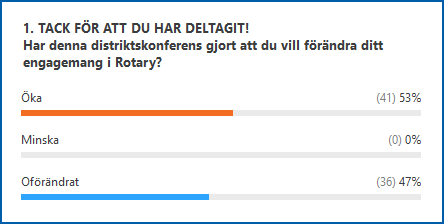